Математика

Закрепление ранее изученного материала
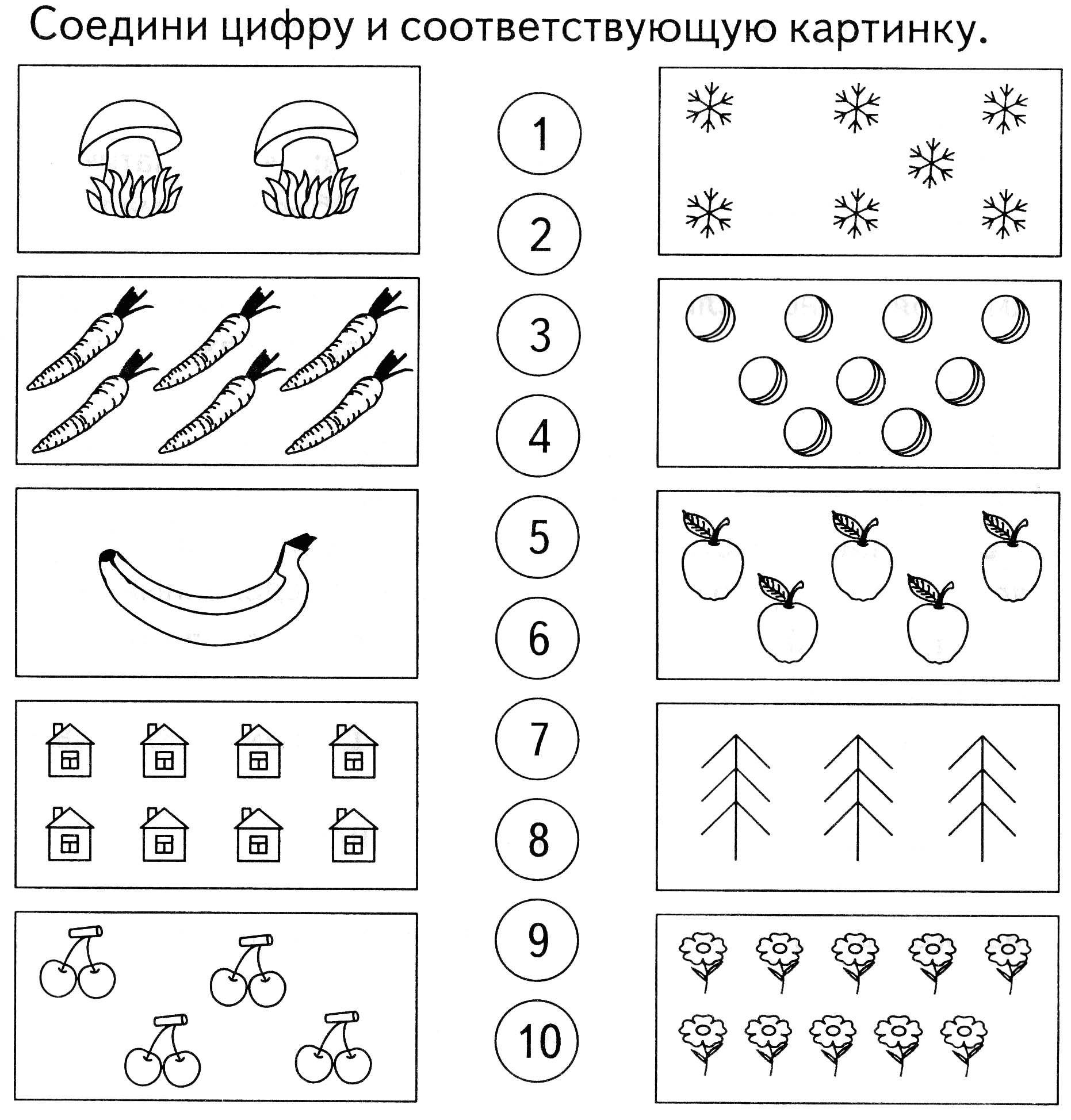 Задание надо распечатать.
Оно есть в папке «Дополнительный материал»
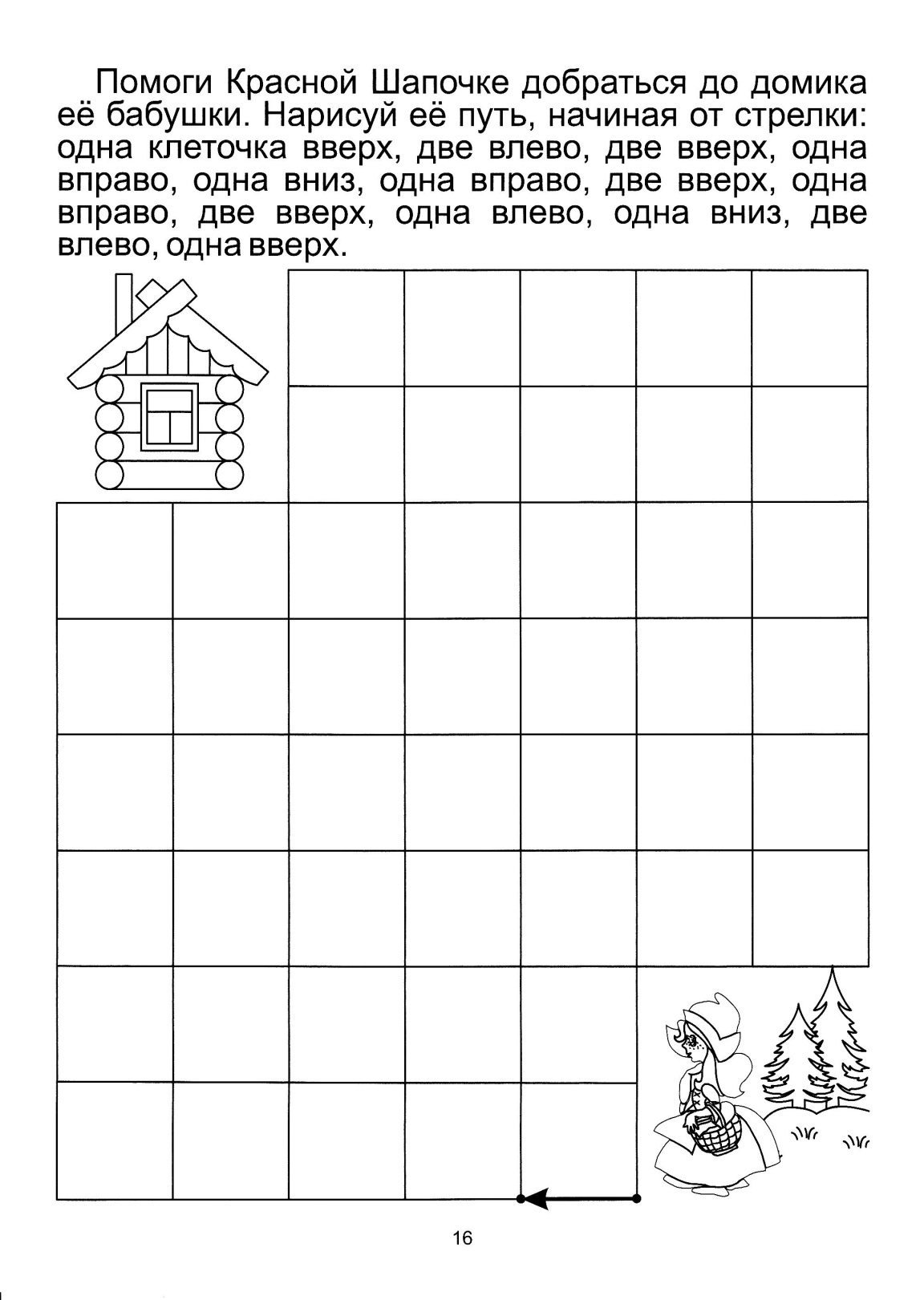 Задание надо распечатать.
Оно есть в папке «Дополнительный материал»
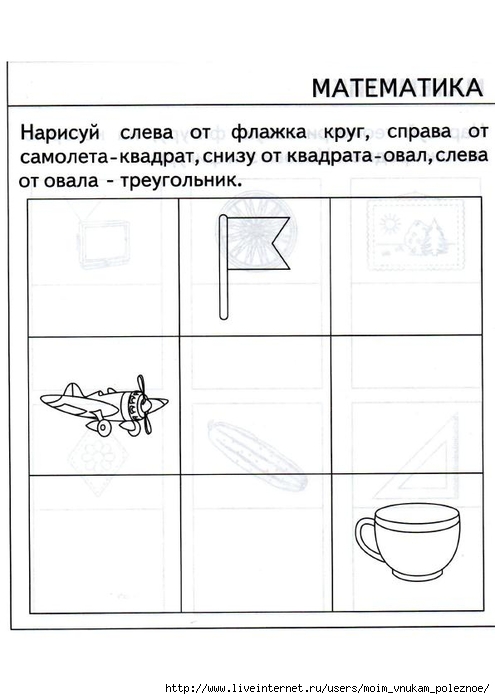 Задание надо распечатать.
Оно есть в папке «Дополнительный материал»
Для этого задания можно использовать счетные палочки или спички. Изобразите  предметы используя схемы.
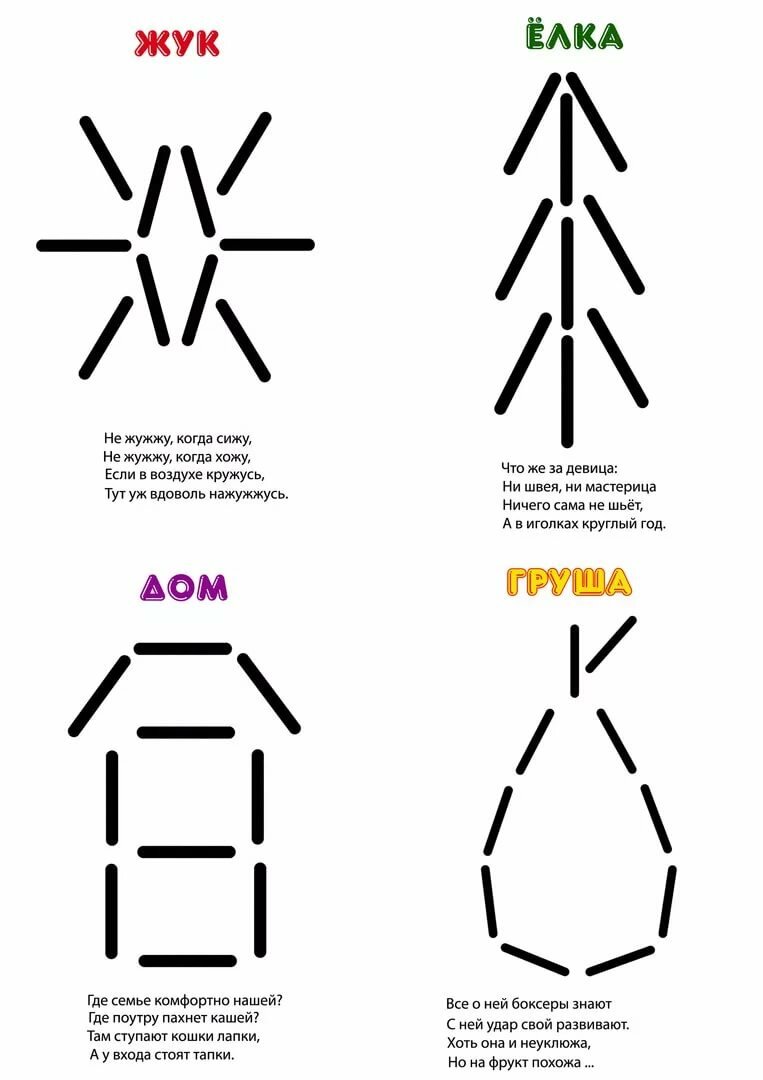 Предложите ребенку из счетных палочек изобразить предметы.
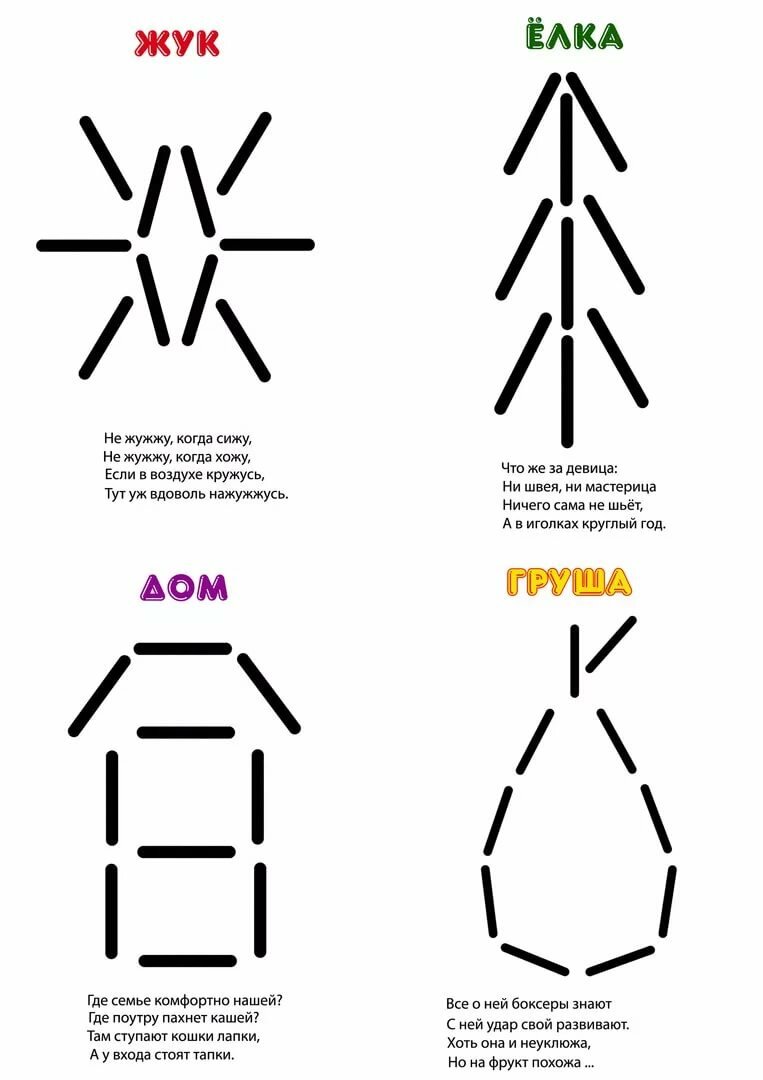